цели проекта.Создание условий для: - ознакомления с этапами проектной деятельности, вовлечения каждого ученика  класса в активный познавательный процесс.- формирования у учащихся общего умения систематизировать и обобщать полученную информацию.- развития коммуникативных способностей  в процессе индивидуальной и групповой  работы.- воспитания гражданской позиции, патриотических чувств.
Руководитель проекта Белова Татьяна Александровна
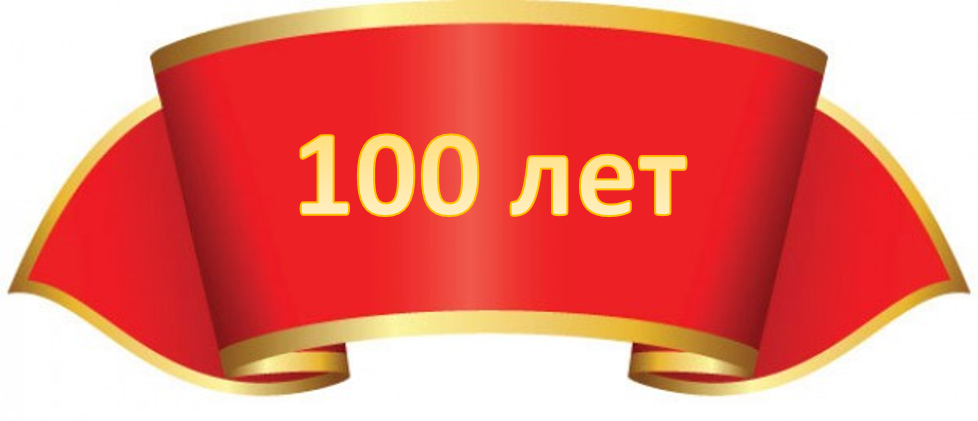 Ивановской губернии – 100 лет!
Бренды Ивановской области
Бренд– слово из английского языка; переводится как «символ, отличающий компанию от конкурентов».
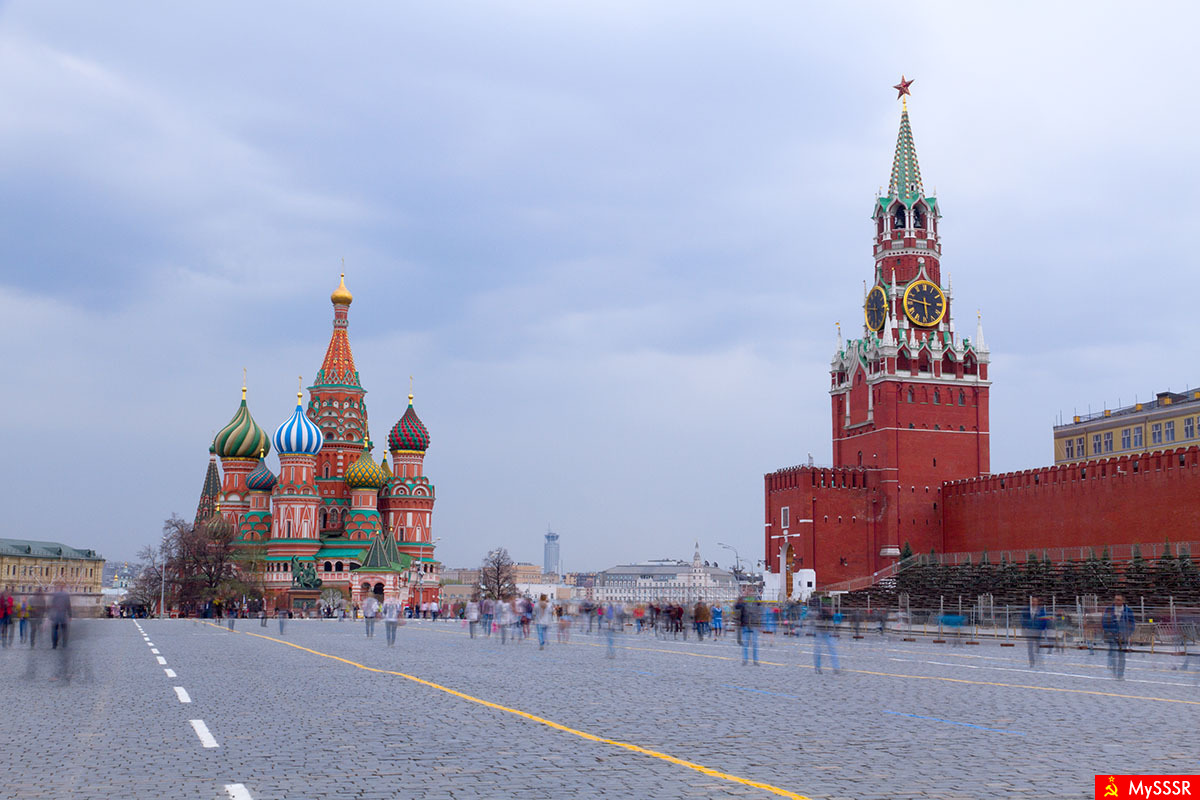 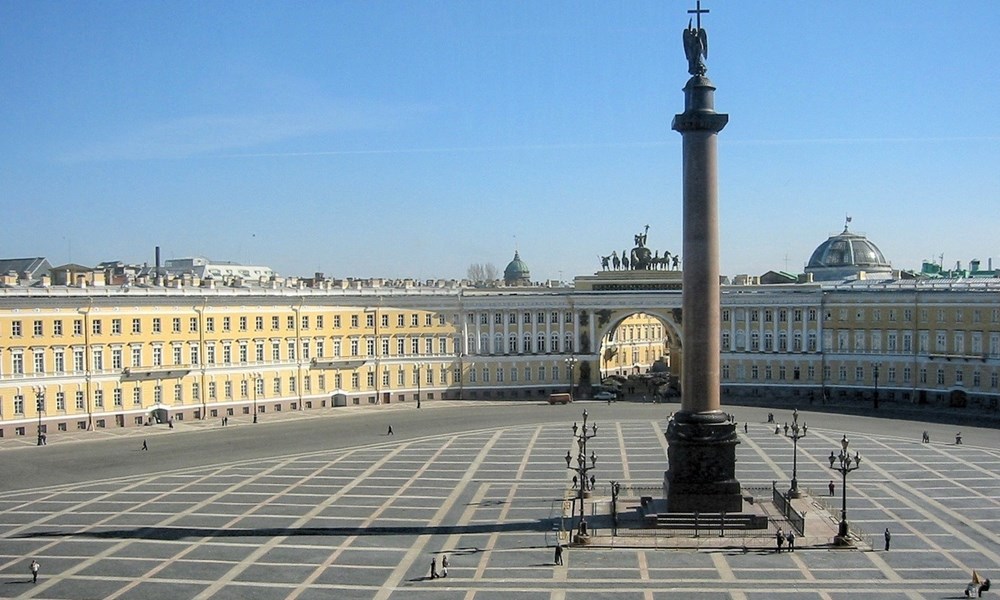 Можно ли считать эти архитектурные объекты брендами(то есть отличительными признаками) двух городов?
Один из главных брендов Ивановской области – производство текстиля.
Вичугские школьники создали текстильную карту региона
Они сшили её из лоскутков ситца
Бренды Ивановской области
Шуйское мыло ручной работы
Бренды Ивановской области – Кинешемские валенки.
В 2015 году Шуйское мыло и кинешемские валенки победили на всероссийском конкурсе «Туристический сувенир».
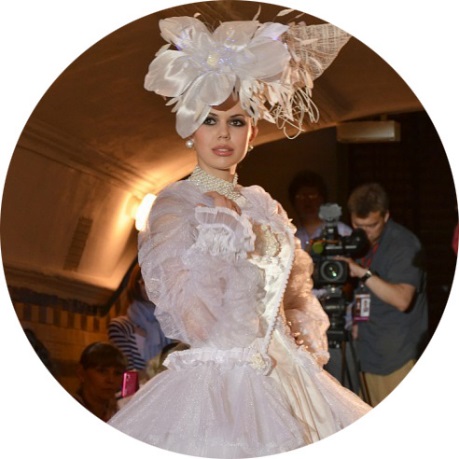 Бренд "Иваново - родина Первого совета Абсолютно новый бренд «Иваново - молодЁжная столица Европы»Бренд-титан   "Иваново - город невест»